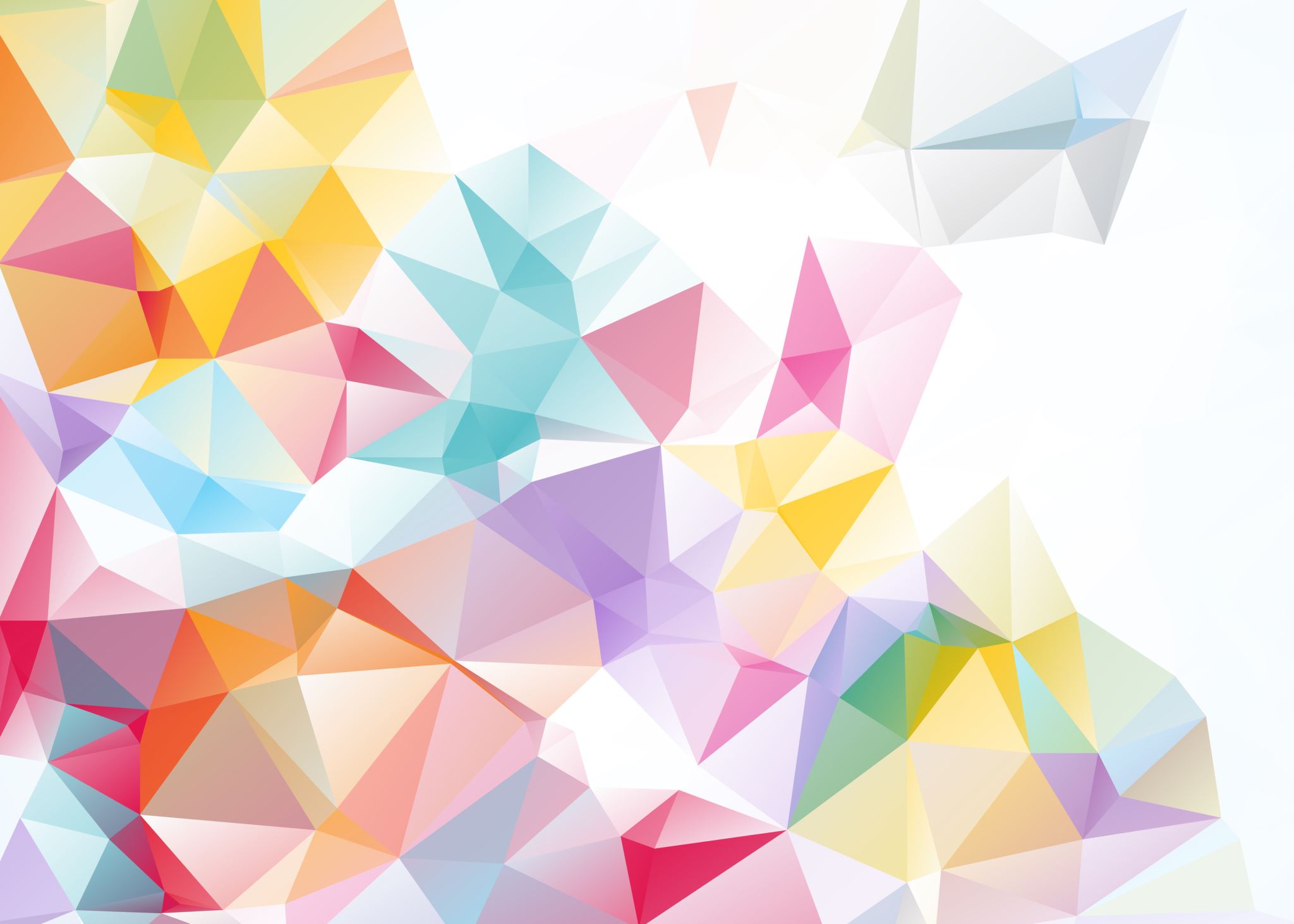 Poetry Comparison
What are the similarities and differences between ‘Dulce et Decorum Est’ and Mametz Wood? 
Draw the following into your book. Similarities should be placed in the middle and differences at the sides.

Mametz Wood






									      Dulce et Decorum Est
Do Now
How could these quotations be linked?
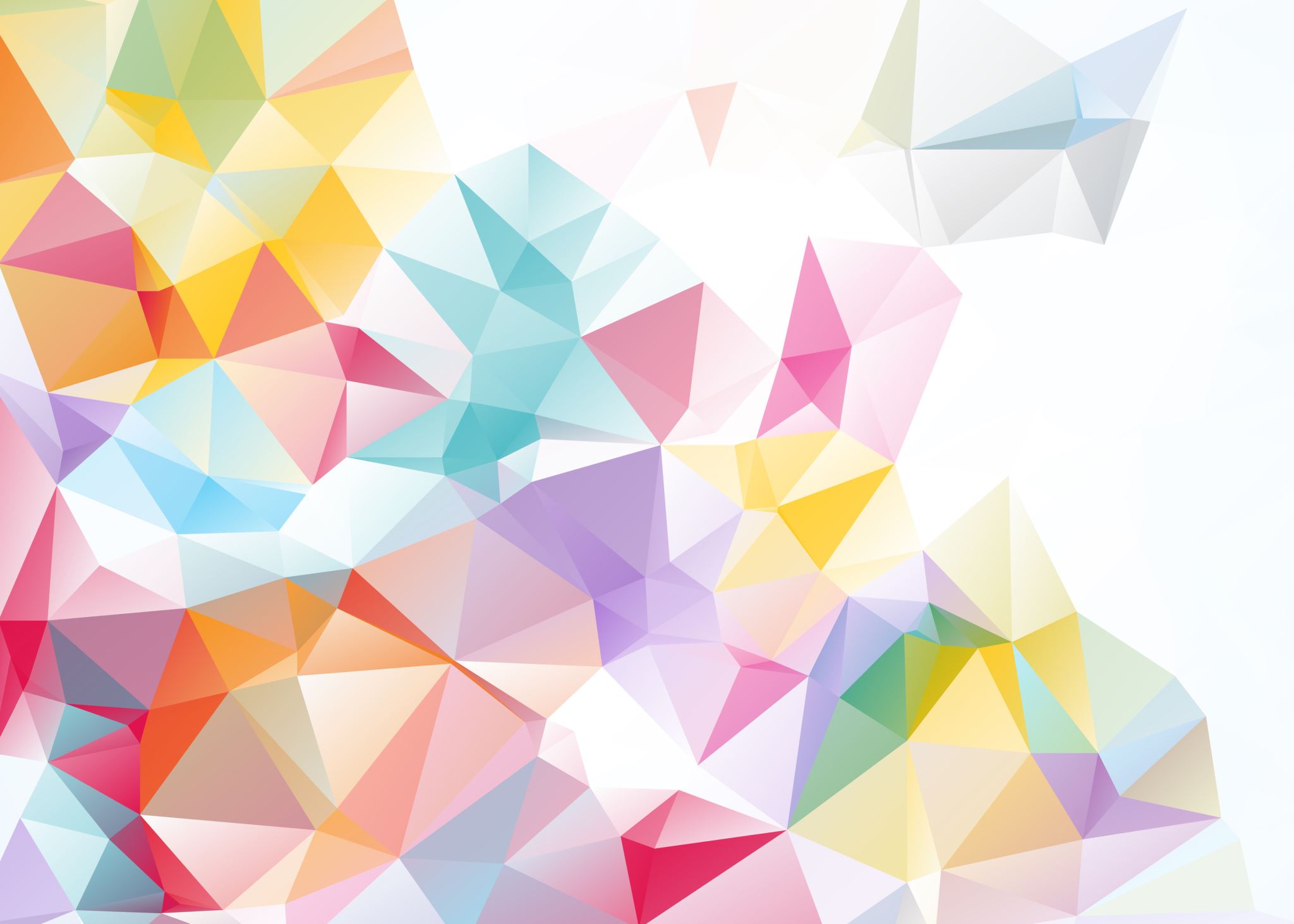 MW – “Where they were told  to walk not run.”
DEDE – “Children ardent for some desperate glory”

Connection:
Mastery
Compare the presentation of war in ‘Mametz Wood’ and ‘Dulce et decorum est’.
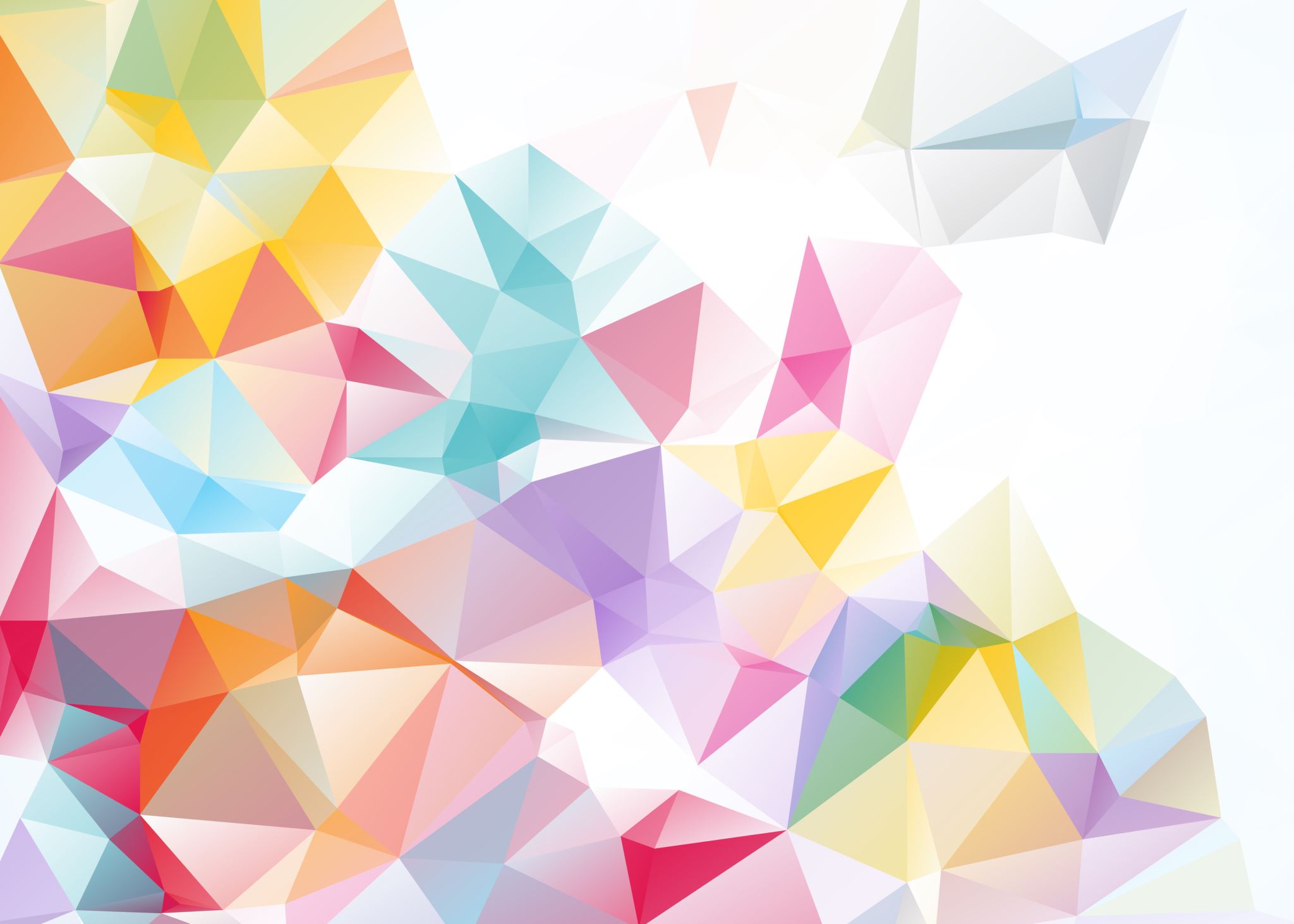 Mastery
Compare the presentation of war in ‘Mametz Wood’ and ‘Dulce et decorum est’.
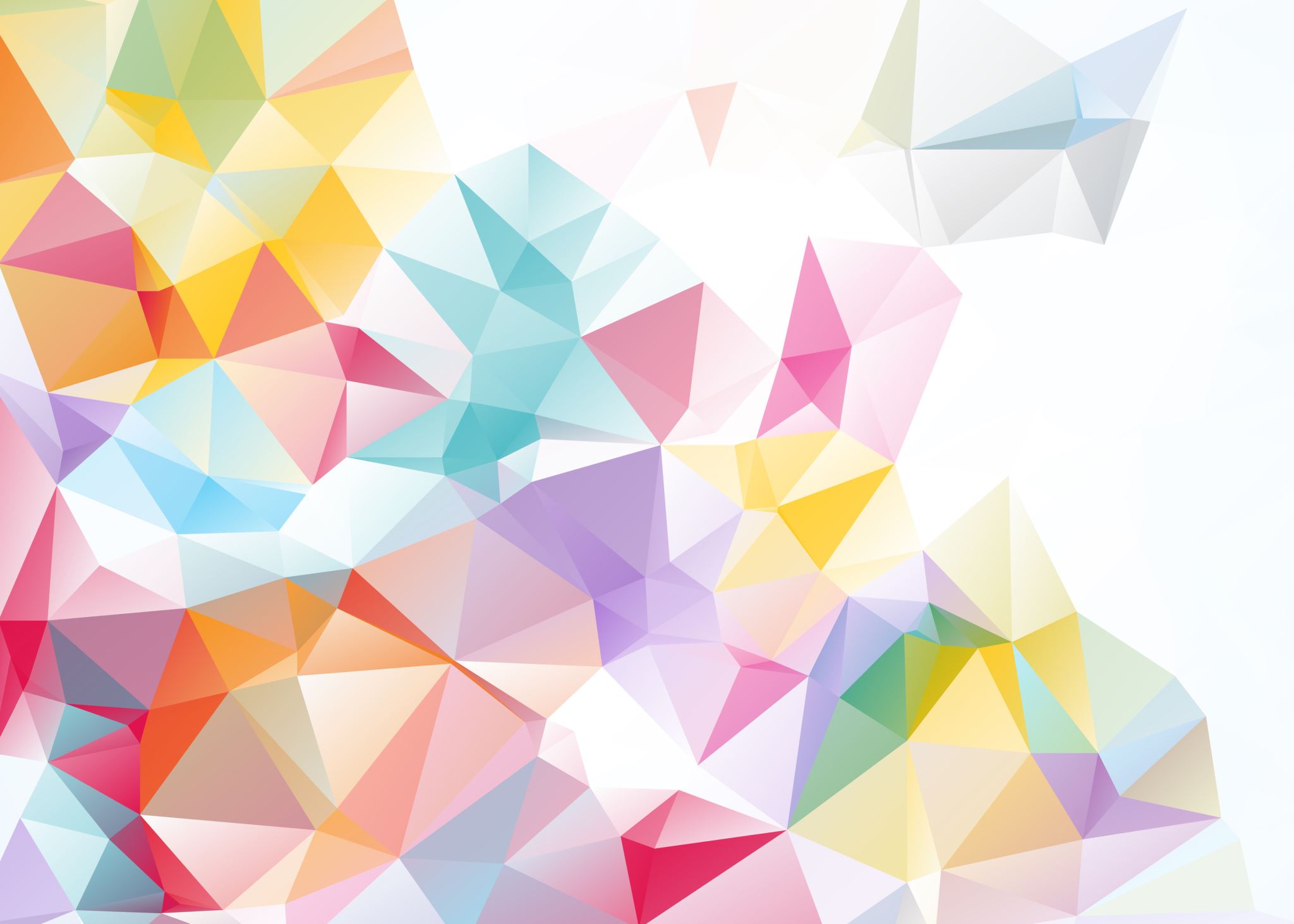 Comparisons to consider: 
Violence of war
Injuries created by war
Mental effects of war
Long lasting effects of war
Effects on the public
Soldiers seen as innocent and vulnerable 
Those in charge to blame 
Use of language devices 
Use of language 
Use of structure
Mastery
Compare the presentation of war in ‘Mametz Wood’ and ‘Dulce et decorum est’.
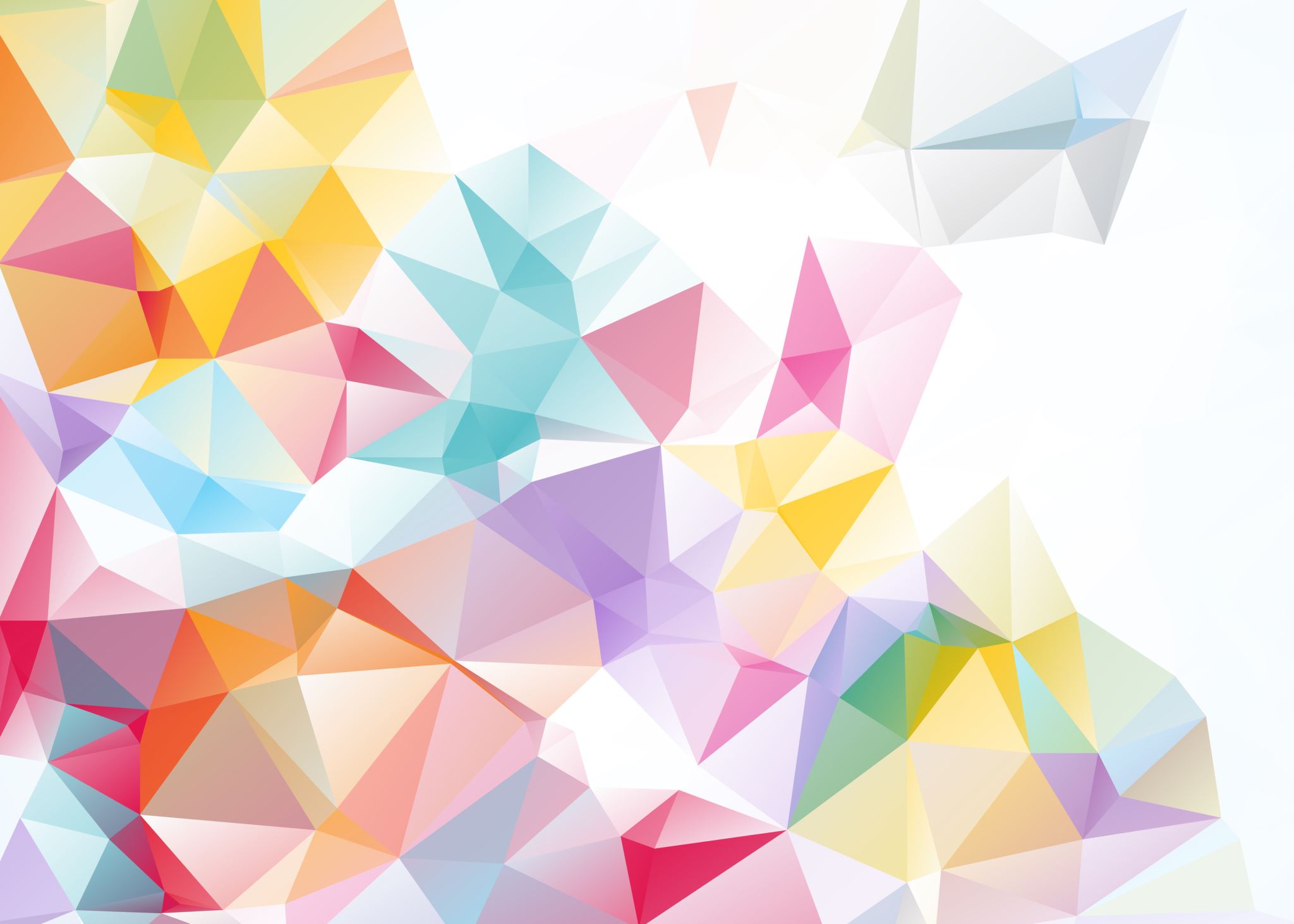 Make notes on how the paragraph should be improved.

The two poems both describe the soldiers. In Mametz Wood the soldiers are described as being “told  to walk not run.” While in Dulce they are described as “Children ardent for some desperate glory”. These are similar because they both show that the soldiers are being told to do something even though they do not fully understand what war is really like.
Mastery
Compare the presentation of war in ‘Mametz Wood’ and ‘Dulce et decorum est’.
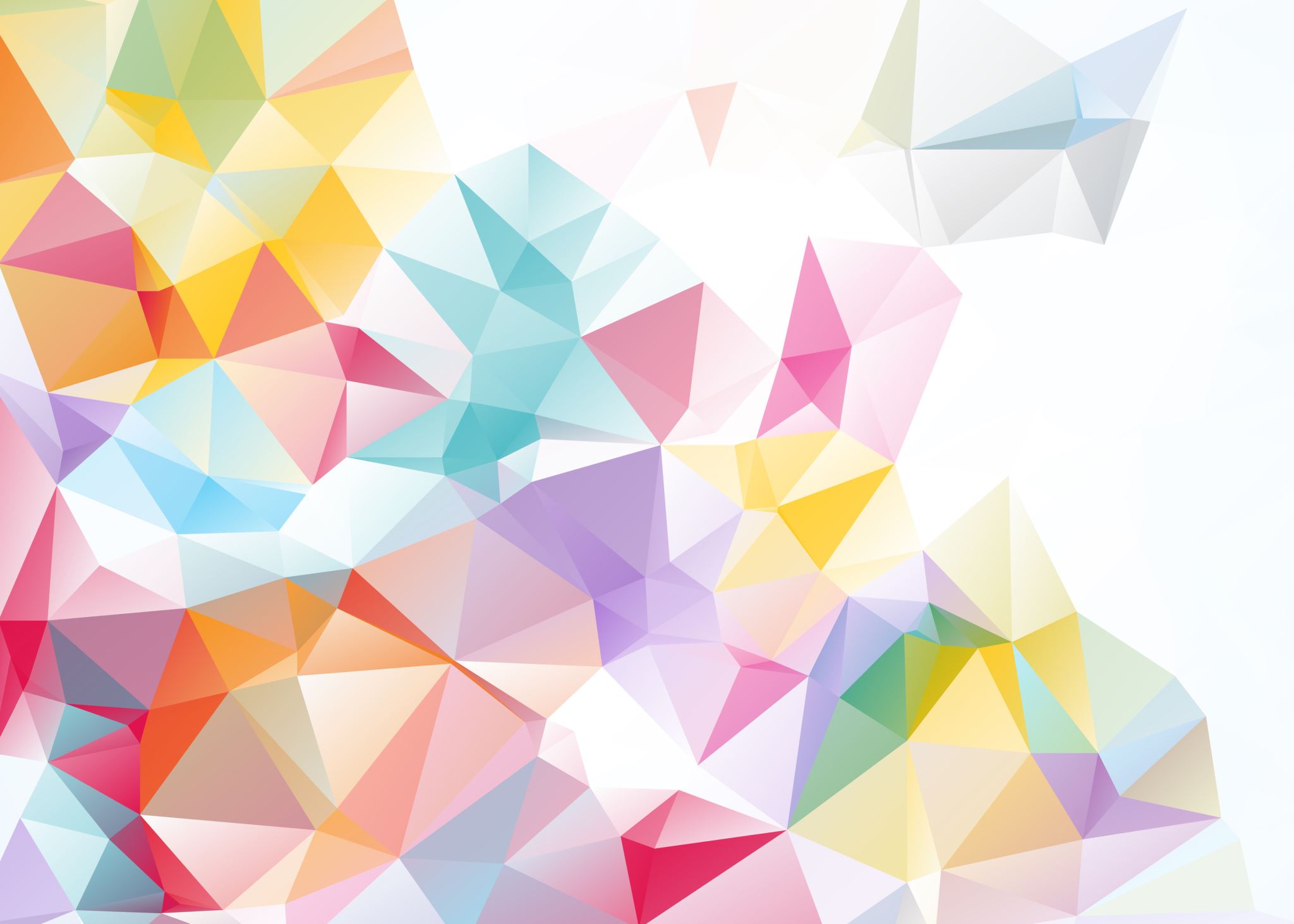 Now write your improved version.

The two poems both describe the soldiers. In Mametz Wood the soldiers are described as being “told  to walk not run.” While in Dulce they are described as “Children ardent for some desperate glory”. These are similar because they both show that the soldiers are being told to do something even though they do not fully understand what war is really like.
Mastery
Poetry Comparison: Essay writing
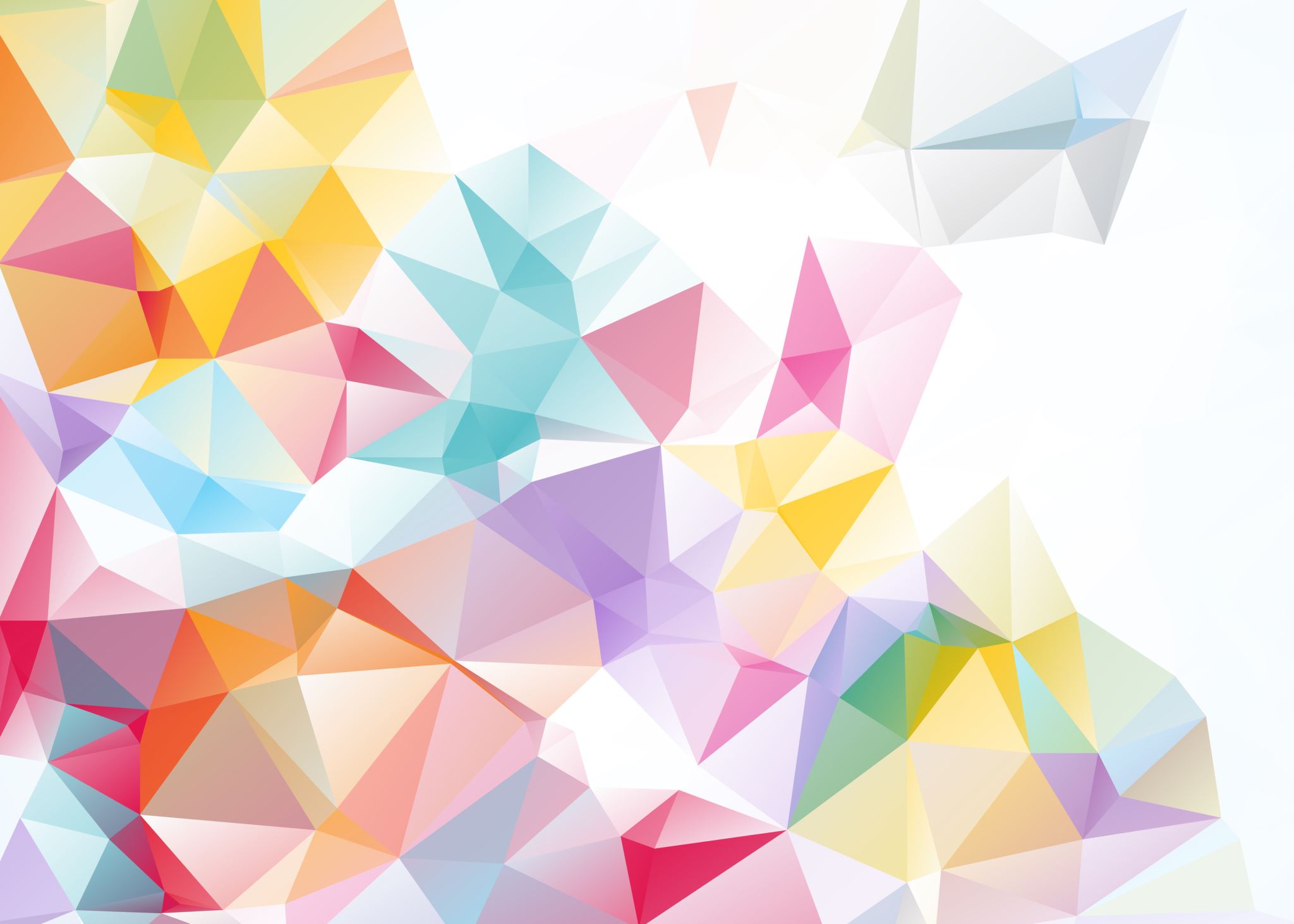 ESSAY QUESTION:

Compare the presentation of war in ‘Mametz Wood’ and ‘Dulce et decorum est’.
Mastery
Poetry Comparison: Essay writing
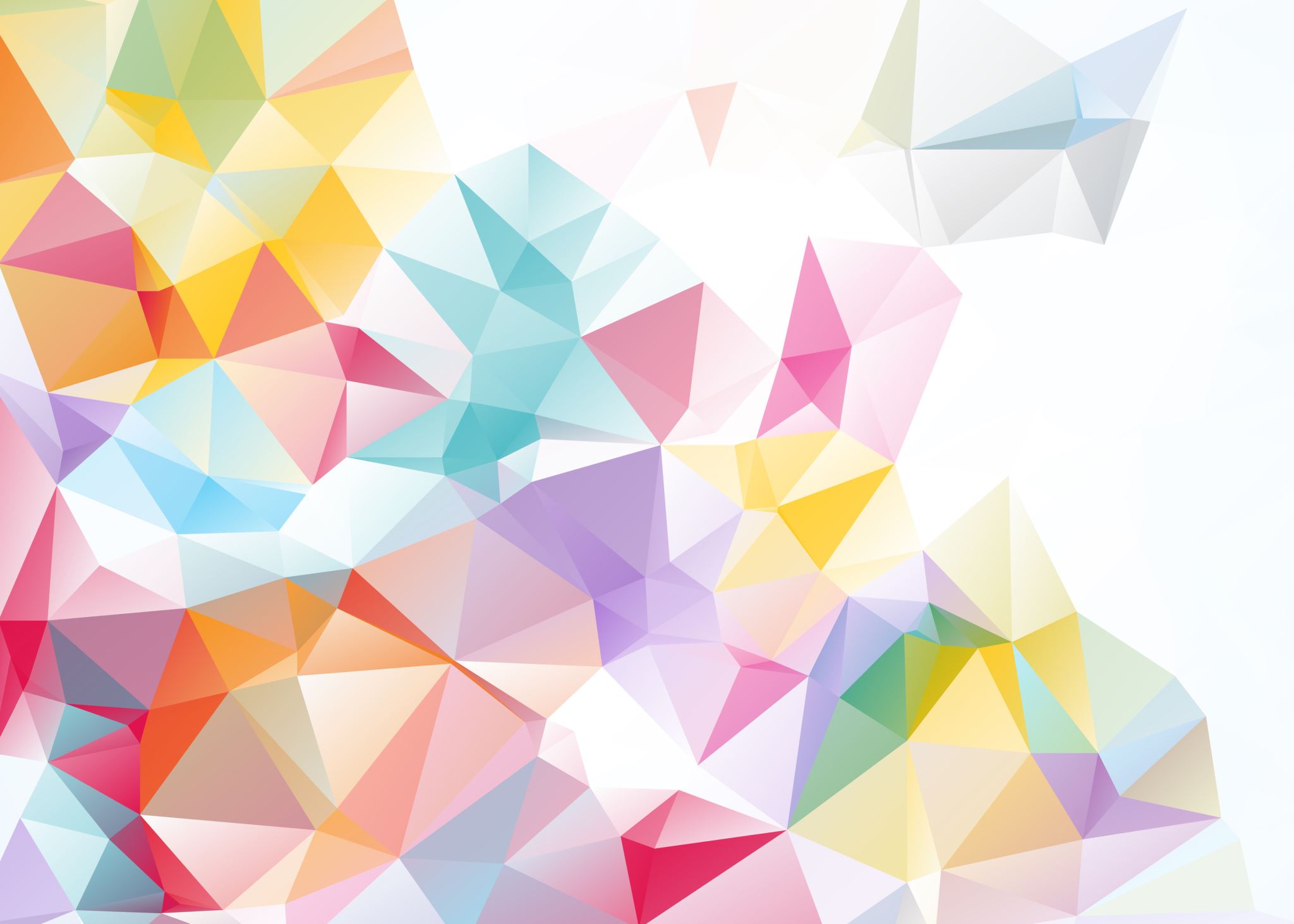 ESSAY QUESTION:

Compare the presentation of war in ‘The Soldier’ to EITHER ‘Mametz Wood’ OR ‘Dulce et Decorum Est.’
Extension Activity